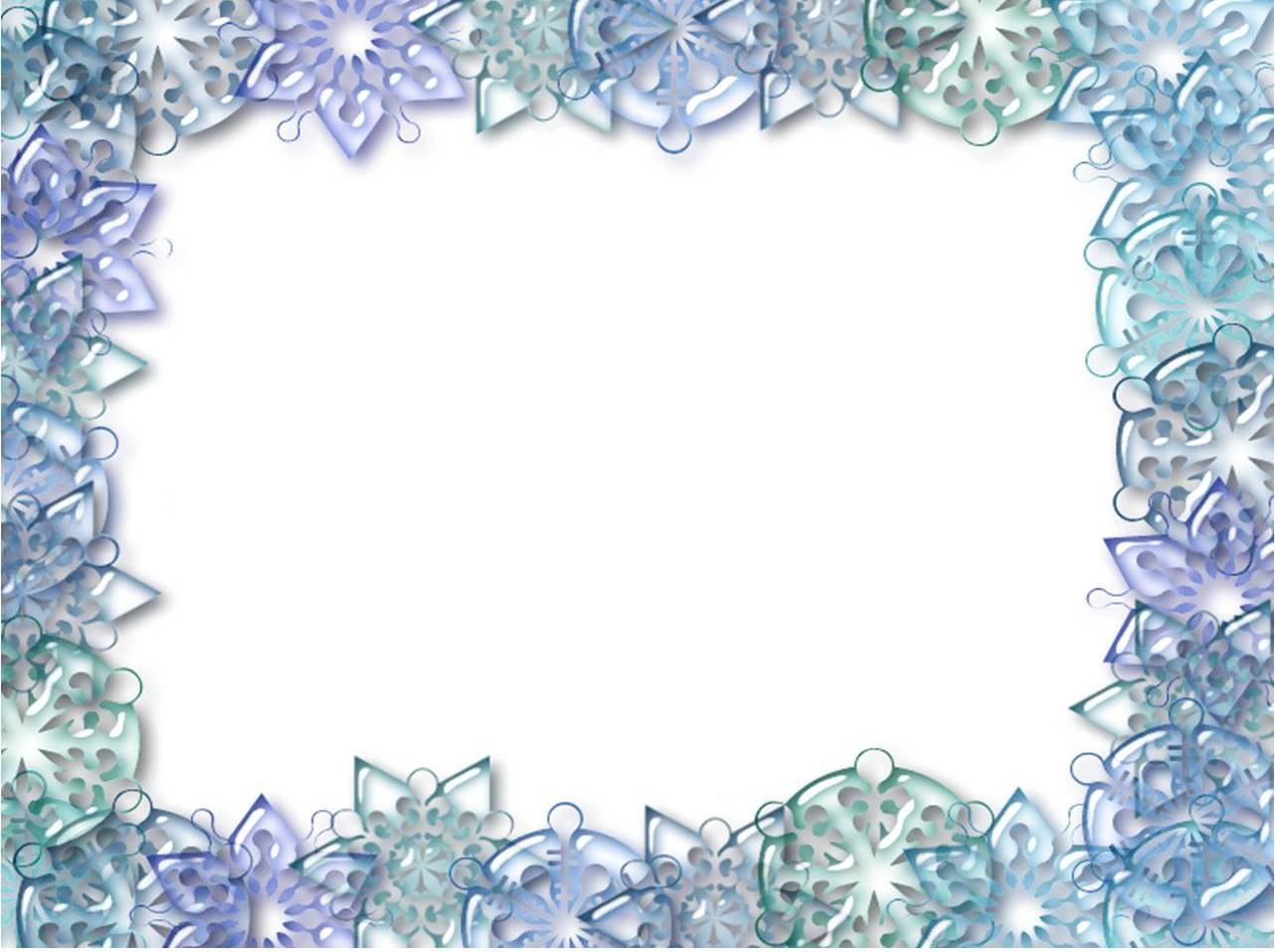 Зимние забавы
загадка
Запорошила дорожки, 
Разукрасила окошки,
Радость детям подарила
И на санках прокатила.
                        (зима)
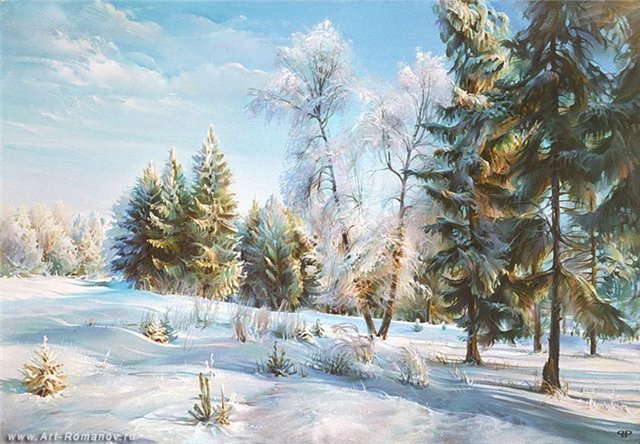 10.01.2012
2
10.01.2012
3
Игра «Снежные слова»
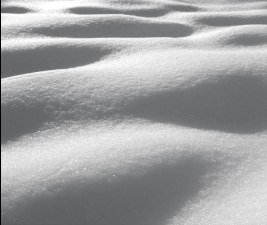 нег
            нежинки
с          нежки
            неговик
            осульки
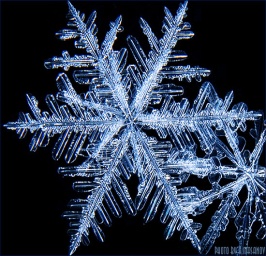 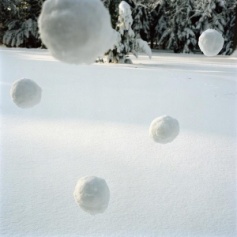 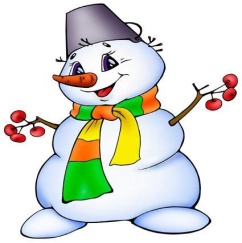 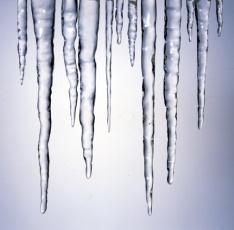 10.01.2012
4
10.01.2012
5
«Угадай слова»
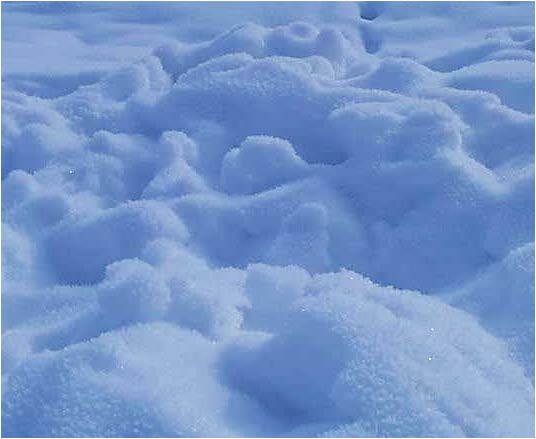 нсге         
        
        снег
10.01.2012
6
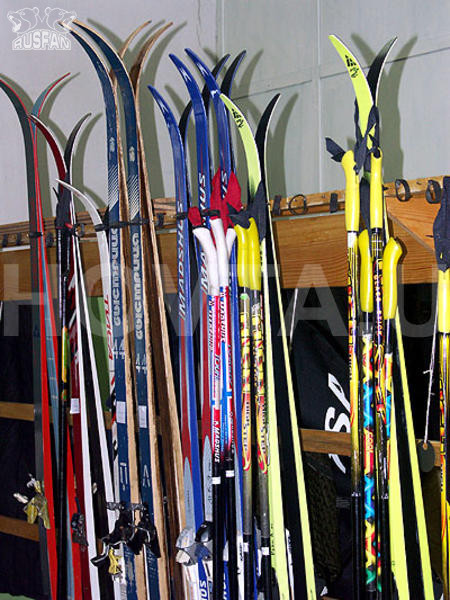 илжы
   
      лыжи
10.01.2012
7
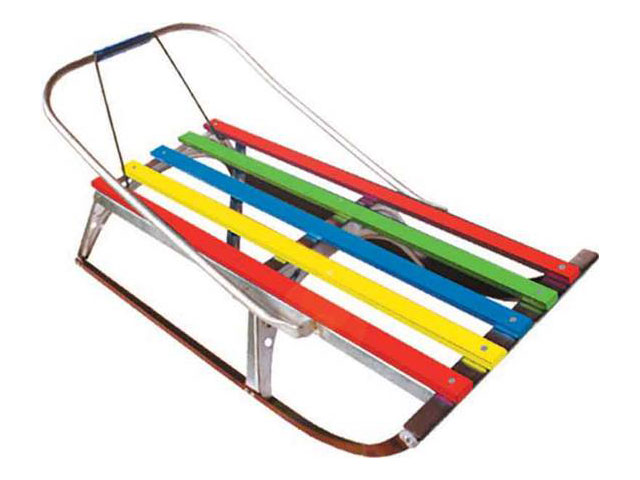 ИКСНА
    
    САНКИ
10.01.2012
8
Что делают ребята зимой?
Катаются на лыжах.
10.01.2012
9
Играют в снежки.
10.01.2012
10
Катаются на санках.
10.01.2012
11
Катаются на коньках.
10.01.2012
12
Лепят снеговика.
10.01.2012
13
10.01.2012
14
МОЛОДЦЫ!
10.01.2012
15
Презентацию подготовила: учитель начальных классов КОУ Омской области «Специальная (коррекционная) общеобразовательная школа-интернат №7 Iвида»
Сулим Ольга Валерьевна
10.01.2012
16